Знання, здобуті нами
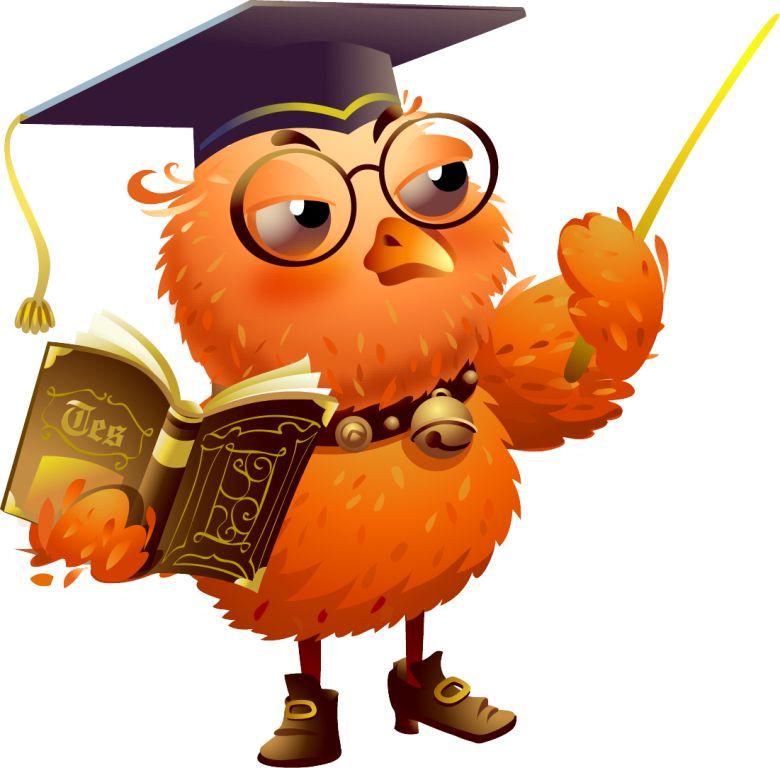 Бажаю успіхів!
Перевіряємо правильність:
Г)
А), Б), Д)
.
Знайди ключові слова:
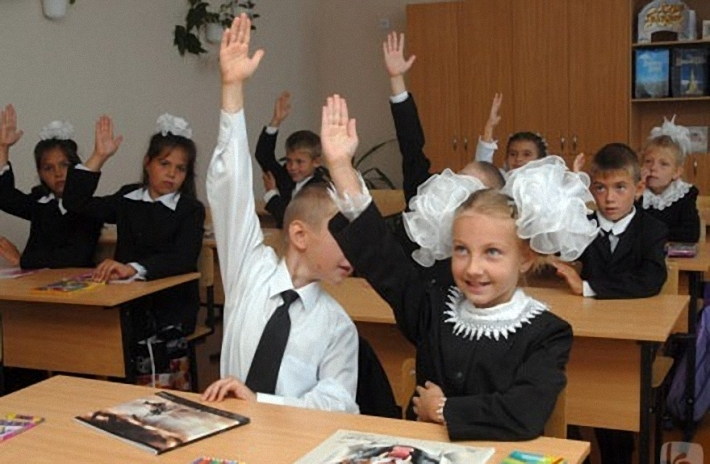 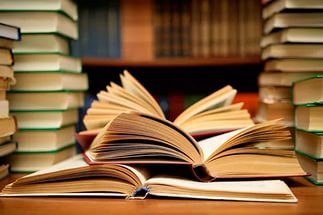 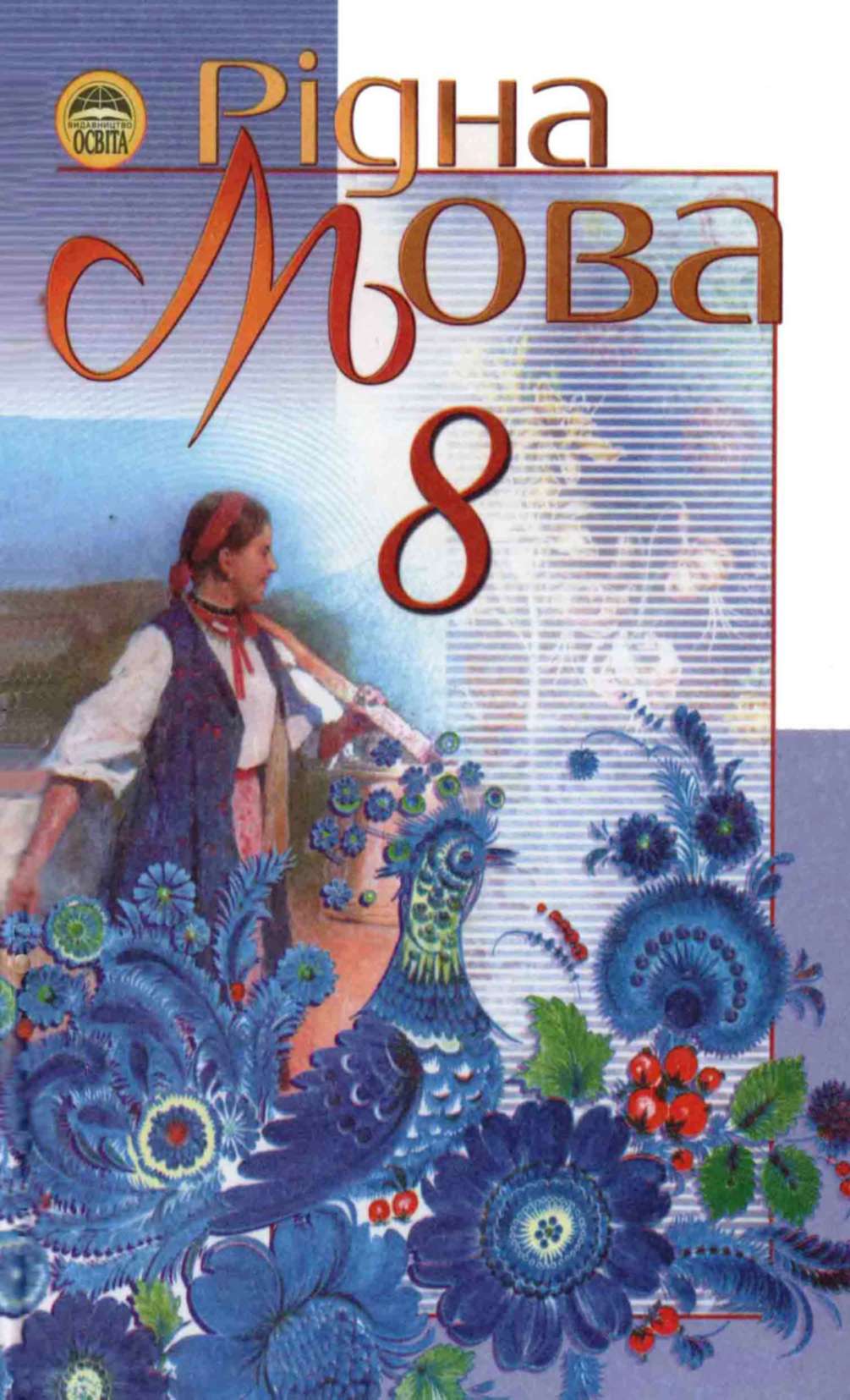 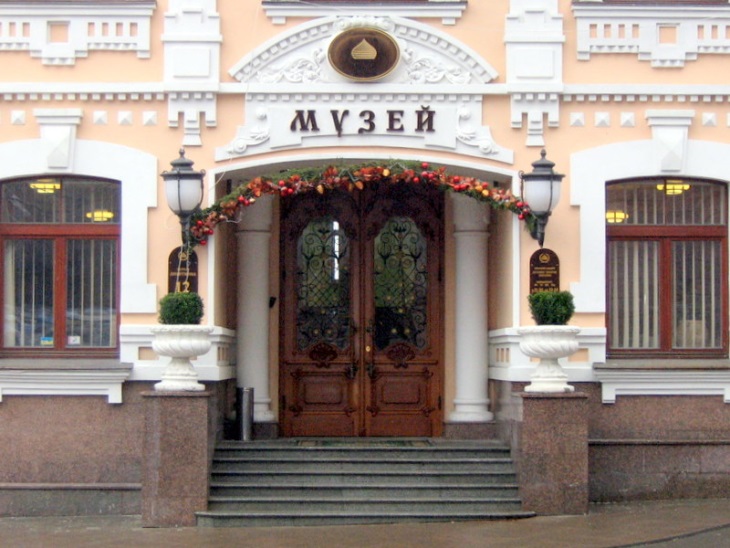 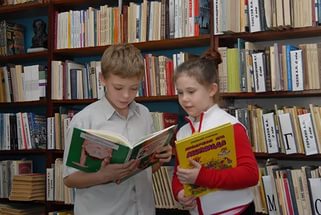 Тема уроку: «Культура України наприкінці ХVІ ст.: розвиток української мови, освіти, книговидання.»
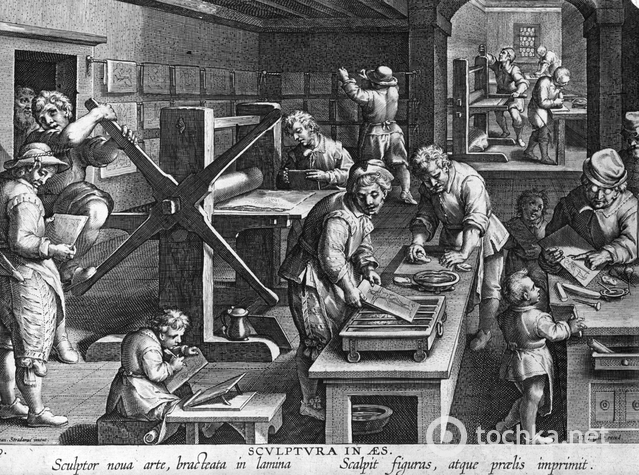 Умови розвитку української культури:
Розвивалась в умовах постійного національного, релігійного, національного утиску з боку Речі Посполитої;    
Пожвавлення економічного життя сприяло зростанню потреб на мистецькі твори та освіту населення;    
Вплив на українську культуру мали здобутки західноєвропейського Відродження;     
Відсутність єдиного в Україні політичного й духовного центру;    
Зростання національної свідомості українського народу з появою козацтва; 
Меценатська діяльність української еліти;     
Об’єднання майже всій українських земель в єдиних державних кордонах.  

 Визначити позитивні фактори впливу знаком «+», а негативні  знаком «-»
-
+
+
-
+
+
+
Літературна мова і освіта ХVІ ст.
Літературна мова ХVІ століття
Проста старо-українська
Церковно-слов’янська
Типи шкіл у ХVІ столітті
при церквах і монастирях (православні)
протестан-тські школи (греко-католицькі)
єзуїтські колегіуми (католицькі)
братські (православ-ні)
Порівняй
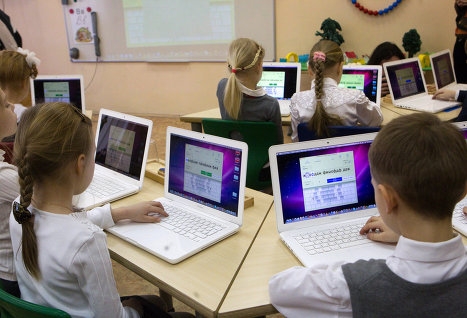 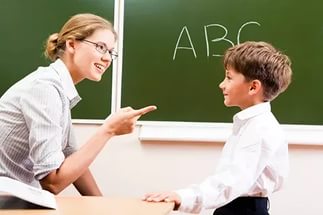 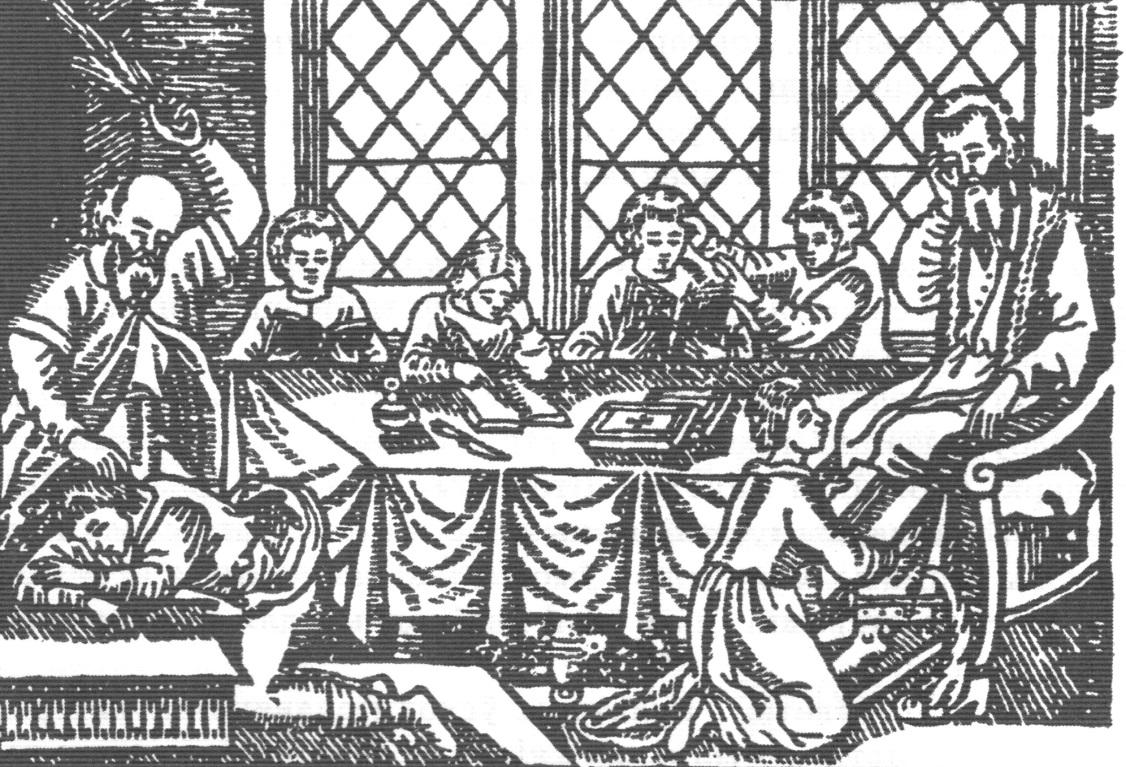 Чим уславилась Острозька академія?
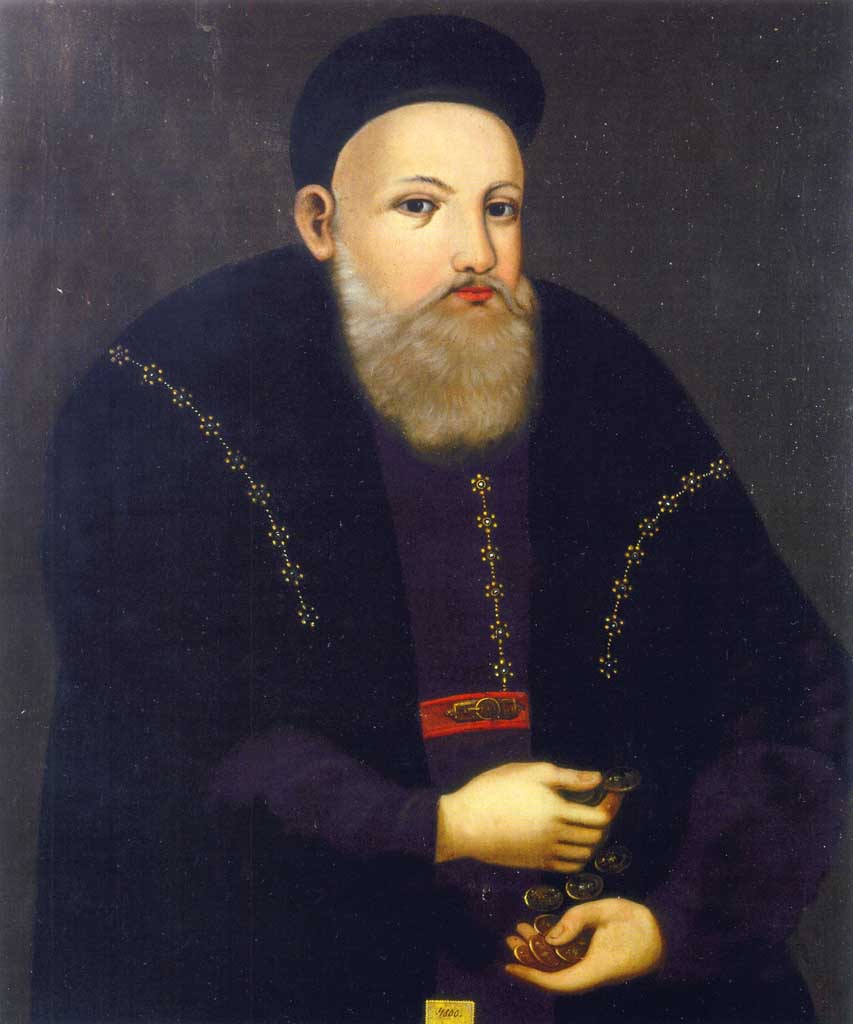 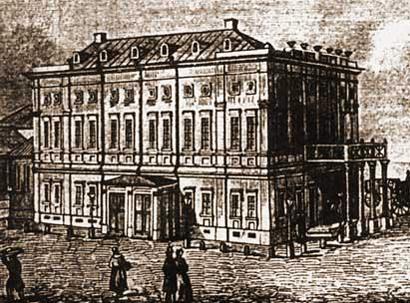 1576-1578 рр.
Князь 
В.-К. Острозький
Острозька академія – перша вища слов’яно-греко-латинська школа
«Сім вільних наук»: 
граматика;
риторика;
діалектика;
арифметика
геометрія;
астрономія;
музика.
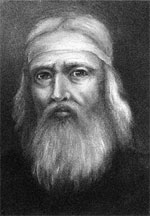 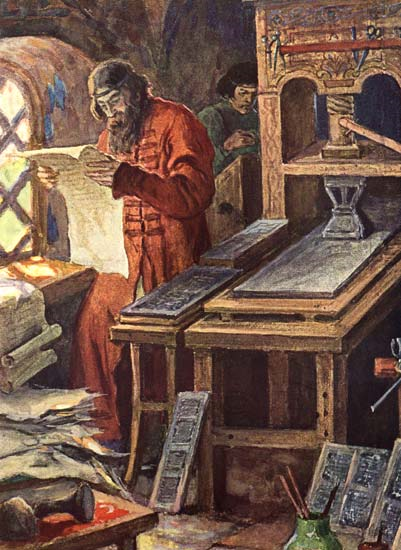 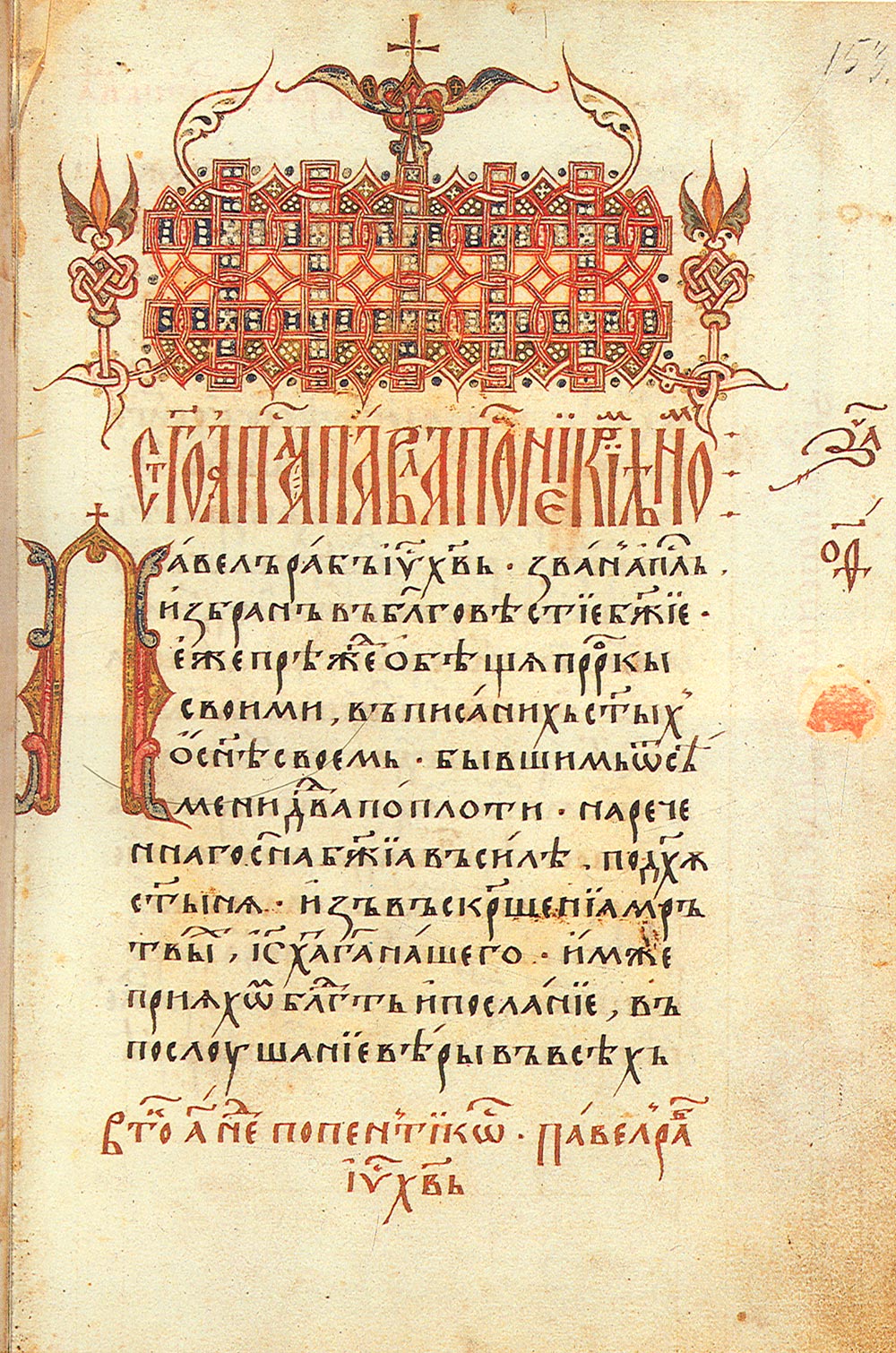 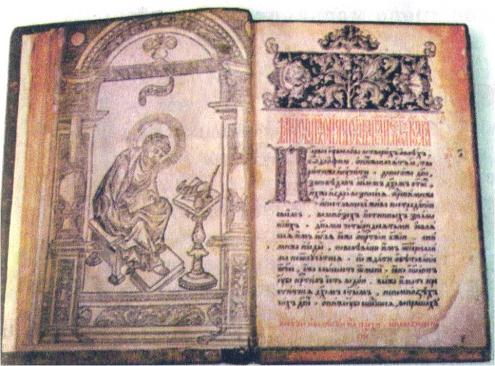 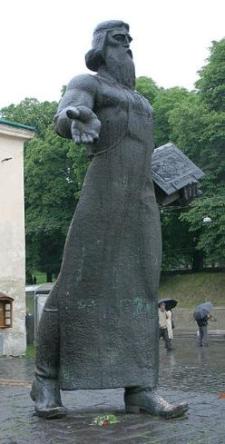 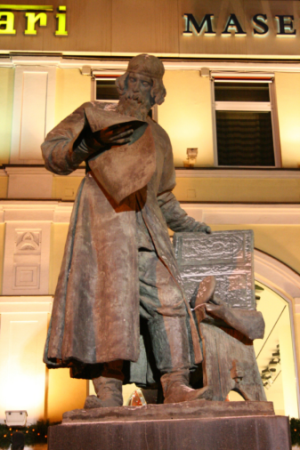 И
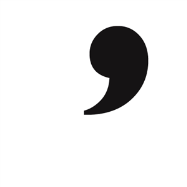 SOS
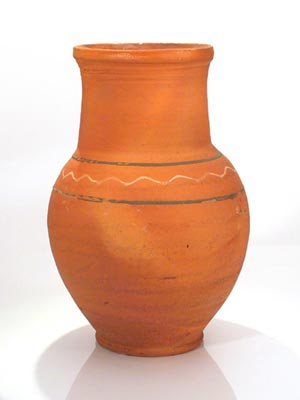